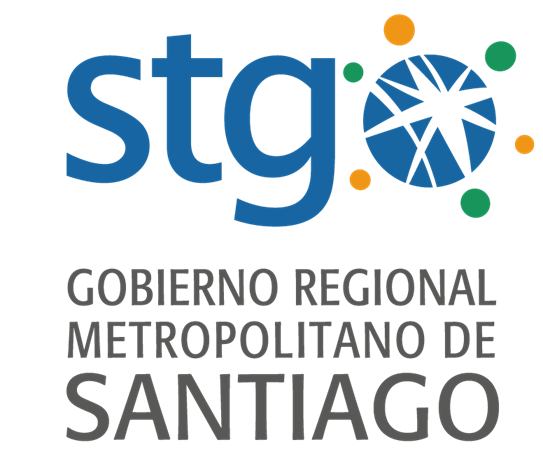 Administración Regional. Departamento Jurídico.
1
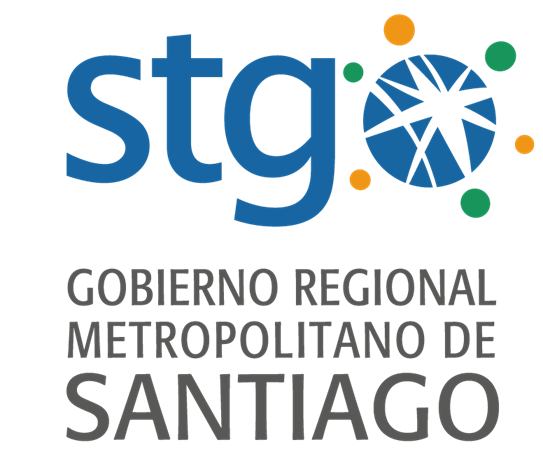 INDICADOR Nº8 
CONVENIO DE DESEMPEÑO COLECTIVO AÑO 2021.

CURSO GENERAL DE CONTRATACIÓN Y COMPRAS PÚBLICAS
Ley 19.886 y su Reglamento D.S.250.
Relatora: Abogada Johanna Pedrero C.
2
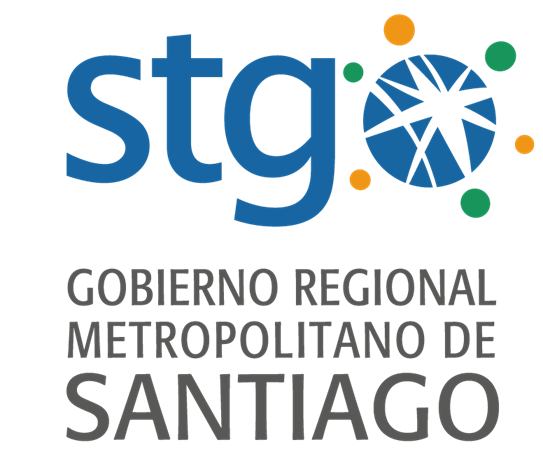 MÓDULO : 
NORMATIVA
3
NORMATIVA: 
INDICE TEMÁTICO

Ley sobre acceso a la información 20.285.  
Ley del Lobby 20.730.
Probidad/Cohecho
Compras Sustentables
Dictámenes de La CGR.  Directivas de Compras Públicas.
      Principios que rigen las Compras Públicas.  
      Ley de Compras Públicas 19.886.
      Reglamento de Compras Públicas Decreto 250.
4
Ley sobre acceso a la  Información Pública
Denominada Ley de Transparencia  
Ley 20.285
NORMATIVA
Ley sobre acceso a la Información Pública
Regula Principalmente:

1.-Transparencia de la función pública.
2.-El derecho al acceso de la información pública
3.-Procediemito para el ejercicio de este derecho y su  amparo.
4.- Excepciones a la publicidad de información.
Ley sobre acceso a la información publica
Principio transparencia de función pública.

Las autoridades y funcionarios deben respetar y cautelar la  
publicidad de:
•Actos
•Resoluciones
•Procedimientos
•Documentos de la administración

Facilitar el acceso a esta información a cualquier persona.
Ley sobre acceso a la información publica
Son públicos:

Actos y resoluciones, documentos de sustento y  procedimientos para su dictación, salvo excepciones  de esta Ley y de leyes de quórum calificado.

Toda información elaborada con presupuesto público  o que obre en poder de los órganos del estado
Sin importar su formato, soporte, fechas , origen,  clasificación, salvo las excepciones señaladas.
Transparencia: Activa y Pasiva  (Art 7° Ley)
Activa: Es la obligación de los órganos del estado de  mantener a disposición del público por medio de sus sitios  electrónicos, los antecedentes actualizados una vez al mes:

•Estructura orgánica.  Facultades, funciones y atribuciones.
•Marco normativo. Transferencias de fondos
•Planta de personal, contrata, honorario y sus  remuneraciones
•Contrataciones de bienes muebles y servicios
•Información de presupuesto asignado y su ejecución
Transparencia: Activa y Pasiva  (Art 7° Ley)
Pasiva: Toda persona tiene derecho a solicitar y recibir  información de cualquier órgano del estado en la forma  y condiciones que esta Ley establece.
Incumplimiento a transparencia activa:  Reclamo ante consejo (Art. 8°Ley)
Control de observancia de la normativa: (Art 9°)

Interna:
Áreas encargadas de cada organismo.

Externas:
Consejo de transparencia.
Contraloría General de la República.
Obligación cumplir información requerida
Corresponde a autoridades y jefaturas, salvo:

•Causales de secreto o reserva (Art. 21 Ley).
•Oposición, derechos de terceros (Art. 20 Ley).
Causales secreto o reserva de la  información (Art. 21)
Temporal:
•5 años de reserva, desde la notificación que la declara,  prorrogable una vez por 5 años mas.
•Actos que Ley de quórum calificado reserve hasta que otra Ley  misma jerarquía quite restricción.

Indefinida: Todo acto que tenga relación con:
•Defensa nacional y territorial
•Afecte derecho de las personas.
•Seguridad nacional. Interés nacional.
•Cuando Ley de quórum calificado declara el secreto o reserva del  documento, según Art. 8 de la Constitución Política.
Oposición: Derecho de terceros  (Art. 20)
Amparo derecho acceso información
Infracciones y sanciones a la  autoridad o jefatura por:
•Denegar sin fundamento.
•No entrega oportuna.
•Incumplimiento normas de trasferencia activa.

De un 20% a 50% remuneración, el duplo y suspensión  de su cargo por 5 días ante persistencia.

Publicación de estas sanciones dentro de 5 días en  sitios electrónicos del Consejo y del organismo.
Consejo de transparencia
Funciones:
•Promover transparencia.
•Fiscalizar el cumplimiento de la Ley de transparencia.
•Garantizar el acceso a la información.
LEY DEL LOBBY
¿Que es el Lobby?
•Actividades o gestiones pagadas que hacen  personas o entidades, para promover, defender o  representar intereses particulares o influir en  decisiones, que deban adoptar algunas autoridades o  funcionarios.

•La gestión de intereses particulares es lo mismo que  el Lobby, pero sin que medie remuneración para  quien ejerce esta actividad.
Objetivo del Lobby:

Influir en la toma de decisión de ciertas políticas o  implementaciones o evitar que estas se generen.

Objetivo de la Ley del Lobby:

Regular la actividad del Lobby y gestiones de  intereses particulares, para fortalecer la transparencia  y la probidad.
Ejemplo de lobbista: empresa o consultora cuyo objeto es  representar el interés de terceros frente a proyectos de  leyes que se están tramitando en el Congreso. El tercero  paga los servicios de esta empresa o consultora a fin de que  estas efectivamente influyan en los parlamentarios para  proteger sus intereses particulares.
Ejemplo de gestor de intereses particulares: presidente de  una junta vecinal, un dirigente sindical o un directivo de una  asociación gremial que se reúne con una autoridad, para  expresar su interés que en un reglamento regule una  determinada actividad o artículo.
Sujetos del Lobby
•Activos: Quien ejerce la actividad del Lobby.

•Pasivos: Personas que en razón de su función o  cargo toman decisiones relevantes o personas que  influyan en decisiones de las anteriores.

Los funcionarios públicos, en tal calidad, no pueden  actuar como sujetos activos, sus actuaciones no  pueden favorecer el interés particular por sobre el  interés general, ya que incurrirían en una falta a la  probidad administrativa.
Quienes son:
•Nombrados por Ley: Ministros, Subsecretarios, Jefes de Servicio,  Directores Regionales de Servicios Públicos, Intendentes y  Gobernadores, Secretarios Regionales Ministeriales y los  Embajadores, además de los Jefes de Gabinete de ellos.
•Autoridades de la administración local y regional: consejeros  regionales, alcaldes, concejales, secretario municipal, entre otros.
•Autoridades de organismos como: Banco Central, Ministerio  Público y Contraloría General de la República
•Autoridades de orden y seguridad: Fuerza Aérea, Carabineros e  Investigaciones; Parlamentarios;

Además las entidades podrán agregar sujetos pasivos, por medio  de resolución que se publique anualmente en su sitio web.
¿Sobre que se ejercerse el Lobby?
Ley del Lobby, Art. 5

En la elaboración, dictación, modificación, derogación o  rechazo de actos administrativos, proyectos de Ley y  decisiones que adopten los sujetos pasivos.
Obligaciones de los sujetos pasivos  de esta Ley
•Registros de agenda pública:
Reuniones o audiencias.
Viajes realizados.
Donativos oficiales y protocolares que reciben.

•Publicación en la página web:

Ítem de transparencia activa.
•Deber de igualdad de trato
¿Qué es el registro de viajes?
Es aquel que contiene los viajes realizados por los sujetos  pasivos, en el ejercicio de sus funciones. Debe contener el  destino del viaje, objeto del viaje, costo total consignado en  moneda nacional, desglosado por ítem cubiertos, y la persona  natural o jurídica que lo financió.

¿Qué viajes se deben registrar?
Se deben registrar todos aquellos viajes que obliguen al  sujeto pasivo a desplazarse fuera del lugar de desempeño  habitual de su cargo para la realización de labores específicas.
¿Hay excepciones relativas al registro de viajes?

Se exceptuarán los viajes cuando su publicidad  comprometa el interés general de la Nación o la  seguridad nacional. No deberán registrarse los viajes  que se efectúen en virtud de invitaciones efectuadas  conforme a los números 6 y 8 del artículo 6 de la ley Nº  20.730.
¿Qué es el registro de donativos?

Es aquel en el cual se singulariza el regalo o donativo recibido  por el sujeto pasivo, la fecha y ocasión de su recepción y la  individualización de la persona natural o jurídica de la cual  procede.

¿Qué tipo de donativos se deben registrar?

Se deben registrar los donativos oficiales y protocolares, y de  aquella que autoriza la costumbre como manifestación de  cortesía y buena educación, recibidos por un sujeto pasivo en el  ejercicio de sus funciones.
¿Existe un valor mínimo de donativo 
para registrar?

No, por lo tanto se deben registrar todos los  donativos recibidos por el sujeto pasivo en el ejercicio  de sus funciones. La ley no establece un valor mínimo  al efecto.
VERIFICACIÓN DE LOS REGISTROS.

•El Consejo para la Transparencia, fiscaliza que éstos  se encuentren publicados, no la veracidad de la  información.

•La veracidad corresponde a La Contraloría General  de la República o la autoridad de quien dependa el  sujeto pasivo de que se trate.
Sanción por incumplimiento de  obligaciones
Sujeto pasivo:

•Son principalmente monetaria y dependerá del tipo de  infracción, ya sea si se trata de una simple omisión (olvido o  simple negligencia) o si es una omisión con suma negligencia o  deliberada (omisión maliciosa)
•La sanción debe publicarse en el sitio web del organismo y  mantenerse por tres meses desde que la sanción quedo  ejecutoriada.
•En caso de reincidencia, la Ley señala que se considerará como  infracción grave a la probidad.

Sujeto activo:
•La omisión inexcusable de la información requerida o la  inclusión a sabiendas de información inexacta o falsa, será  penada con la multa de 10 a 50 UTM.
Quienes aplican las sanciones
Funcionarios del congreso nacional: La sanción la aplica la  Comisión de Ética y Transparencia parlamentaria.

•Autoridades del banco central: La sanción la aplica el Consejo  del Banco Central.
•Funcionarios corporación administrativa del poder judicial: La  sanción la aplica el Consejo Superior

• Tratándose del ministerio público: La sanción la aplica el Fiscal  Nacional

•Tratándose del resto de los funcionarios: El procedimiento lo  aplica La Contraloría General de la República, quien propone la  sanción al jefe superior del servicio quien debe aplicarla. En caso  que el sujeto involucrado sea el jefe superior del servicio, la  sanción la aplica quien lo nombró.
Aplicación Ley Lobby en Compras Públicas: Comisión evaluadora (Art. 37 del reglamento 250)
Procede comisión evaluadora:
•Licitaciones con evaluaciones que revistan gran complejidad.
•Licitaciones sobre las 1.000 UTM.

Son sujetos pasivos de esta ley
De carácter temporales o transitorios, los integrantes de las  comisiones evaluadoras, sólo en lo que respecta al ejercicio de  dichas funciones y mientras integren esas comisiones:
•Funcionarios públicos que la integren.
•Personas ajenas a la administración.

Quedan excluidos por no integrar la comisión:
•Personas presten asesorías externas como expertos.
•Funcionarios que forman parte del proceso en su creación,  asesoría jurídica, contrato, etc.
Son sujetos pasivos de esta ley
De carácter temporales o transitorios:
Los integrantes de las comisiones evaluadoras, sólo en  lo que respecta al ejercicio de dichas funciones y  mientras integren esas comisiones:

•Funcionarios públicos que la integren.
•Personas ajenas a la administración.
Son sujetos pasivos desde su designación y  publicación en mercado publico del acto  administrativo y hasta la fecha de adjudicación.

Designación debe ser antes de la fecha de apertura de  ofertas.

Los miembros de la comisión evaluadora deben ser  informados en la plataforma de la Ley del Lobby antes  de la fecha de cierre de presentación de ofertas.

Le son aplicables las obligaciones de los sujetos  pasivos, solo respecto de las actividades de su función  de comisión.
Prohibición Contacto Durante Evaluación:
(Art. 39 del Reglamento)
Excepción: Los medios o formas que estén  contemplados en bases de licitación, visitas,  entrevistas, foros y no constituyen acciones de Lobby  o gestión de interés particular sino actuaciones  reguladas dentro del procedimiento licitatorio.
PROBIDAD
Qué es la Probidad
Consiste en observar una conducta funcionaria  intachable y un desempeño honesto y leal de la  función o cargo, con preeminencia del interés  general sobre el particular.
En razón del origen público de los fondos que  financian las compras públicas, y del  permanente contacto con los proveedores, los  riesgos relativos a la corrupción son más altos  en compras públicas que en otras áreas de la  administración
Deberes que conlleva la  probidad
Cumplimiento del Principio de Legalidad
Cumplimiento de la eficiencia y eficacia  Imparcialidad en el ejercicio de las funciones  Deber de denuncia de actos irregulares  Resguardo de los bienes públicos  Cumplimiento del principio de transparencia  Deber de abstención ante conflictos de interés
El principio de probidad debe ser respetado y cumplido en  cada uno de los hitos que componen el ciclo de compras:  Planeación, Publicación, Adjudicación Y Ejecución Del Contrato.

Su alcance abarca no solo a las licitaciones, sino que a todos  los mecanismos de contratación.
Recomendaciones
Planeación:
Planificación oportuna, evitando el abuso de los mecanismos  excepcionales de contratación.
Determinar en forma correcta el mecanismo de contratación
Recopilar información necesaria para la adquisición de manera  transparente, asegurando trato igualitario de participantes.
Resguardar y garantizar la confidencialidad de la información contenida  en la etapa de diseño y elaboración de bases; evitar el uso de información  privilegiada.
Tomar las decisiones de compra orientadas al logro del mejor valor por  el dinero.
Recomendaciones
Adquisición:

En el llamado y publicación de las bases: respetar la igualdad de  los oferentes; no establecer requisitos o criterios de evaluación  de discriminación arbitraria.
Asegurar tiempos adecuados de publicidad.
No establecer requisitos que solo un oferente pueda cumplir.
Establecer criterios de evaluación objetivos y medibles.
Responder oportuna y claramente las consultas del foro
Recomendaciones
Recepción de Ofertas

Realizar el acto de apertura de manera pública en los plazos.
Revisar que no existan situaciones que puedan generar  potenciales conflictos de interés.
Deber de abstención en casos que le reste imparcialidad
Recomendaciones
Evaluación

Los miembros de la comisión evaluadora deben registrarse como  sujetos pasivos.
Los oferentes pueden enmendar errores formales, pero esta  acción no puede otorgarle una posición de privilegio
Se recomienda designar comisiones evaluadoras aún en aquellos  casos en que la normativa no lo exija.
Recomendaciones
Adjudicación

Efectuar la adjudicación en el plazo establecido en las bases  de licitación.
Emitir y publicar la resolución que adjudica, junto al informe  de la comisión evaluadora.
Informar las circunstancias de hecho y derecho que justifican  la inadmisibilidad de una o más ofertas
Deber de abstención de la autoridad que adjudica.
Recomendaciones
Ejecución de Contrato

Máxima transparencia en la etapa de ejecución.
No debe existir ningún tipo de conflicto de interés que afecte al  o los funcionarios responsables de la ejecución del contrato.
En caso de efectuarse modificaciones, debe darse estricto  cumplimiento al principio de estricta sujeción de las bases.
Efectuar un constante monitoreo de sus contratos.
Recibir y hacer correcto uso de los bienes adquiridos.
Recomendaciones
Ejecución de Contrato

Efectuar el pago en forma oportuna.
Revisar las condiciones regionales y comerciales en el caso  de compras por Convenio Marco
Velar por el cumplimiento de las obligaciones laborales de  sus proveedores.
Recomendaciones  Transversales
Delimitar las funciones.

Deber de denunciar hechos de carácter irregular
El Cohecho
Es la obtención de un funcionario de beneficios  económicos o el ofrecimiento de beneficios  económicos a un funcionario por acciones u  omisiones que le hagan faltar a sus deberes.

Sanción al cohecho: Esta la posibilidad de sancionarlo  penalmente.
Código Penal contempla Delitos que atentan contra la imparcialidad en el ejercicio de la función pública

a) Cohecho

Se entiende por cohecho la conducta activa o pasiva de un funcionario público destinada a recibir una retribución no debida en el ejercicio de su cargo, así como la conducta activa o pasiva de un particular destinada a dar a un funcionario público una retribución no debida en el ejercicio del cargo de éste (este último también se denomina soborno). 

Junto al tráfico de influencias constituye uno de los delitos más paradigmáticos en el sentido ejemplar, materia de corrupción. 

Los artículos 248 a 251 del Código Penal señalan las diversas formas de realización del cohecho.
B) Soborno (artículo 250 del C. Penal).

Esta figura sanciona a aquel que ofrece o consiente en dar a un funcionario público un beneficio económico, en provecho de éste o de un tercero, para que realice las acciones o incurra en las omisiones previstas anteriormente en los artículos 248, 248 bis y 249 del Código Penal.

C) Tráfico de influencias

El tráfico de influencias consiste en que un funcionario se aproveche de la posición de predominio o de la posición favorable que tiene en relación con determinados centros públicos de decisión, para obtener un beneficio particular.
Delitos que atentan contra los aspectos patrimoniales de la función pública

Malversación de bienes o fondos:
Sustracción de Fondos
Sustracción de fondos culposa 
Sustracción de fondos con reintegro 
Desviación de fondos públicos 
Negativa a realizar un pago debido
b) Fraude al Fisco

Este delito se contempla en el artículo 239 del Código Penal. 

Es una forma especial del delito de estafa, pues se configura cuando un funcionario público consiente en la defraudación efectuada por un tercero al Estado, a las Municipalidades o a los establecimientos públicos de instrucción o beneficencia.
El fraude al fisco es un delito que se relaciona con el deber de lealtad y corrección de los funcionarios públicos en el cumplimiento de sus cometidos, e implica una falta a la probidad.
Para que este delito se consuma requiere del engaño y perjuicio propios del delito de estafa. El perjuicio causado al Fisco puede comprender pérdidas directas o privación de un lucro legítimo. 
Quien participa en este delito como tercero podría ser sancionado a título de estafa común, calificada o especial.

c) Negociación incompatible

El artículo 240 del Código Penal tipifica este delito, sancionando al empleado público que directa o indirectamente se interesare en cualquiera clase de contrato u operación en que debe intervenir por razón de su cargo.
La negociación incompatible comprende:

• Al funcionario público que se interesa directa o indirectamente en cualquier clase de contrato o de operación en que debe intervenir en razón de su cargo.
• En el caso que un negocio o en una operación que se ha confiado a un empleado público, de interés a su cónyuge o a sus parientes más cercanos que el Código señala específicamente.
• Al funcionario que, en razón de su cargo, intervenga en negocios u operaciones determinadas, y diere interés a terceros asociados con él, con su cónyuge o parientes; o a sociedades, asociaciones o empresas en las que dichos terceros o esas personas tengan un determinado interés social, o ejerzan su administración en cualquier forma.
d) El incremento patrimonial relevante e injustificado

El artículo 241 bis del Código Penal sanciona al empleado público que durante el ejercicio de su cargo obtenga un incremento patrimonial relevante e injustificado.
Este delito se sanciona con una multa que asciende al monto del incremento patrimonial indebido y con la pena de inhabilitación absoluta temporal para el ejercicio de cargos u oficios públicos en sus grados mínimo a medio.
Delitos que afectan la confianza pública depositada en los funcionarios

Infidelidad en la custodia de documentos

Violación de secretos: publico y privado
Uso de información privilegiada
Abusos contra particulares: Este tipo de delitos comprende los denominados vejámenes y apremios ilegítimos; la denegación de servicio; y la solicitación de personas
Delitos que afectan el buen funcionamiento de la Administración

Nombramientos ilegales
Usurpación de atribuciones
Resistencia y desobediencia
Denegación de auxilio y abandono de destino
Se ha entendido por denegación de auxilio aquella situación en que un funcionario obligado a cooperarle legal o reglamentariamente a otro del cual no depende jerárquicamente, no lo hace.
El abandono de destino consiste en que un empleado, sin renunciar a su cargo, abandona el destino que tiene asignado sin esperar un plazo prudencial para ser reemplazado
COMPRAS SUSTENTABLES
Comprar bien impacta  en los intereses generalesdel país y de las personas:  considerar sólo el precio  puede llevar a decisiones  económicamente  inadecuadas para el fisco y  para la sociedad
Compra
Eliminación
Distribución
Instalación
Operaciones
¿Qué se entiende por  compras sustentables?
Aquellas que refieren en el proceso de adquisiciones, (cualquiera sea la modalidad que se trate) a un adecuado equilibrio social, económico y  ambiental entre los distintos factores o componentes de los  productos o servicios que contratamos .
Proceso en el que las entidades públicas satisfacen sus necesidades de  bienes y servicios considerando el “valor del dinero” en todo el ciclo de  vida.
Buscando generar beneficios para la entidad y también para la sociedad y la economía en su conjunto, y reducir los impactos negativos sobre el medio  ambiente.
Las compras sustentables, son aquellas que integran en su  elección de bienes o servicios alguna de las siguientes  consideraciones:
Consideraciones económicas: Precio, calidad, funcionalidad, costo por uso y vida útil del producto…

Consideraciones hacia el medio ambiente (compras verdes): Los efectos que el producto y/o servicio producen hacia el medio  ambiente durante todo su ciclo de vida completo.

Consideraciones Sociales (equidad): Efectos en temas como la erradicación de la pobreza, distribución de  los recursos, condiciones laborales, trabajo a menores, no  discriminación por raza ó genero, contratación de discapacitados…
COMPRAS SUSTENTABLES EN LEY  19.886
Y SU REGLAMENTO
LEY 19.886
Artículo 6º:

-	Bases  de  licitación:  deberán  establecer  las  condiciones  que  permitan  alcanzar la combinación más ventajosa entre todos los beneficios del bien o servicio  por adquirir y todos sus costos asociados, presentes y futuros.
LEY 19.886
Regulación servicios habituales: Evaluación mejores condiciones  de empleo y remuneración.

se otorgará mayor puntaje o calificación a aquellos postulantes  que exhibieren mejores condiciones de empleo y remuneraciones.

En las bases de licitación y en la evaluación de las respectivas  propuestas se dará prioridad a quien oferte mayores sueldos por  sobre el ingreso mínimo mensual y otras remuneraciones de  mayor valor, tales como las gratificaciones legales, la duración  indefinida de los contratos y condiciones laborales que resulten  más ventajosas en atención a la naturaleza de los servicios  contratados.
LEY 19.886
Artículo 11º:

    Caso prestación de servicios, regulación especial garantía de fiel  cumplimiento: asegurar pago de obligaciones laborales y sociales  con los trabajadores.
REGLAMENTO
TRATO DIRECTO  10 n° 7 LETRA n)

Cuando se trate de adquisiciones inferiores a 10 UTM, y que  privilegien materias de alto impacto social, tales como aquellas  relacionadas con el desarrollo inclusivo, el impulso a las empresas  de menor tamaño, la descentralización y el desarrollo local, así  como aquellas que privilegien la protección del medio ambiente,  la contratación de personas en situación de discapacidad o de  vulnerabilidad social
REGLAMENTO
Artículo 16: Suscripción de los Convenios Marco:

Las Bases de los convenios	marco, establecerán los Criterios de Evaluación, que la DCCP estime relevantes para el convenio  específico, pudiendo, entre otros, considerar el precio, las  condiciones comerciales, la experiencia de los oferentes, la  calidad técnica, consideraciones medioambientales y los servicios  de post venta de los bienes o servicios objeto de este tipo de  contratación.
REGLAMENTO
Artículo 20: Determinación de las condiciones de la Licitación:

“Las Bases de licitación deberán establecer las condiciones que permitan  alcanzar la combinación más ventajosa entre todos los beneficios del  bien o servicio por adquirir y todos sus costos asociados, presentes y  futuros. La Entidad Licitante no atenderá sólo al posible precio del bien  y/o servicio, sino a todas las condiciones que impacten en los beneficios o  costos que se espera recibir del bien y/o servicio. En la determinación de  las condiciones de las Bases, la Entidad Licitante deberá propender a la  eficacia, eficiencia, calidad de los bienes y servicios que se pretende  contratar y ahorro en sus contrataciones.
REGLAMENTO
Artículo 22: Contenido mínimo de las bases:

Naturaleza y monto de las garantías: en caso de la prestación de  servicios, la garantía de fiel cumplimiento asegurará además el pago  de las obligaciones laborales y sociales de los trabajadores del  contratante.

Medios para acreditar si el proveedor adjudicado registra saldos  insolutos de remuneraciones o cotizaciones de seguridad social con  sus actuales trabajadores o con trabajadores contratados en los  últimos dos años y la oportunidad en que ellos serán requeridos.
REGLAMENTO
Artículo 23: Contenido adicional de las Bases:

"3. Criterios y ponderaciones que se asignen a los Oferentes, derivados de materias de alto  impacto social.

Para estos efectos, se entenderá por materias de alto impacto social, entre otras, aquellas  relacionadas con el cumplimiento de normas que privilegien el medioambiente, con la  contratación de personas en situación de discapacidad o de vulnerabilidad social y con otras  materias relacionadas con el desarrollo inclusivo; así como con el impulso a las empresas de  menor tamaño y con la descentralización y el desarrollo local.
Estos puntajes o ponderaciones no podrán, en caso alguno, ser los únicos que se consideren  para determinar la adjudicación de la oferta más conveniente.
REGLAMENTO
-Artículo 38: Criterios de Evaluación: 
Se	podrán	considerar como	criterios 	técnicos, medioambientales, de  eficiencia energética….”

En el caso de la prestación de servicios habituales, que deben proveerse a través de  licitaciones o contrataciones periódicas, las bases deberán contemplar como criterio técnico las  condiciones de empleo y remuneración. Para evaluar este criterio, se podrán considerar como  factores de evaluación el estado de pago de las remuneraciones y cotizaciones de los  trabajadores, la contratación de discapacitados, el nivel de remuneraciones sobre el sueldo  mínimo, la composición y reajuste de las remuneraciones, la extensión y flexibilidad de la  jornada de trabajo, la duración de los contratos, la existencia de incentivos, así como otras  condiciones que resulten de importancia en consideración a la naturaleza de los servicios  contratados.
REGLAMENTO
Artículo 68: Garantía de fiel cumplimiento:


En el caso de contrataciones de prestación de servicios, se entenderá sin necesidad de estipulación expresa, que las garantías  constituidas para asegurar el fiel cumplimiento del contrato  caucionan también el pago de las obligaciones laborales y sociales  con los trabajadores de los contratantes.”
REGLAMENTO
Artículo 72: Cobro:

En caso de incumplimiento del Contratista de las obligaciones que le  impone el contrato o de las obligaciones laborales o sociales con  sus trabajadores, en el caso de contrataciones de servicios, la  Entidad Licitante estará facultada para hacer efectiva la garantía de  cumplimiento, administrativamente y sin necesidad de  requerimiento ni acción judicial o arbitral alguna
REGLAMENTO
Artículo 77 Causales de Modificaciones y Término Anticipado:

5. Registrar saldos insolutos de remuneraciones o cotizaciones de  seguridad social con sus actuales trabajadores o con  trabajadores contratados en los últimos dos años, a la mitad del  período de ejecución del contrato, con un máximo de seis meses.
REGLAMENTO
Artículo 92 Reglamento: Inhabilidades:

Registrar deudas previsionales o de salud por más de 12 meses  con trabajadores dependientes.
Haber sido condenado por prácticas anti sindicales o infracción a  los derechos fundamentales del trabajador.
DICTÁMENES DE LA  CONTRALORÍA GENERAL DE LA  REPÚBLICA
¿Qué es La Contraloría General de la República?

Órgano superior de fiscalización de la administración del estado,  contemplado en la constitución política de la República , que goza  autonomía frente el poder ejecutivo y demás órganos públicos.


¿Cual es la labor de La Contraloría General de la República?

Principalmente fiscalizadora; de carácter jurídico, contable y  financiero, esta destinada a verificar que los órganos de la  administración del estado actúen dentro del ámbito de sus  atribuciones y con sujeción a los procedimientos que la Ley  contempla.
Funciones CGR
Interpretación de Normas Jurídicas

Es una de las funciones que el estado de derecho otorga a La Contraloría  General de la República, es la de interpretación de normas jurídicas que  inciden en el ámbito administrativo, labor que se materializa en la emisión de  informes jurídicos que son obligatorios para los servicios sometidos a su  fiscalización, estos son los dictámenes.

Obligatoriedad de los dictámenes de La Contraloría General de la Republica

Es un precedente administrativo, de carácter obligatorio de acuerdo  contemplado Art 9 de la Ley número 10.366, sobre la organización y  atribuciones de La Contraloría General de la República, formando parte así de  la jurisprudencia.
Funciones CGR
Objetivo de su jurisprudencia

•Tener precedente administrativos para la  interpretación uniforme de una misma regla jurídica.
•Adquirir previsibilidad en las decisiones.
•Decisiones armónicas
DIRECTIVAS DE  COMPRAS  PÚBLICAS
¿Que son las Directivas de Compra?
Instrucciones, recomendaciones u orientaciones básicas  a tener presente en las distintas etapas de los procesos  de compras y contrataciones, con el objeto de dar  cumplimiento a la normativa vigente en la materia y a  las políticas de gobierno.
Principales Directivas de Compras  Públicas
Directiva N°22, orientaciones sobre la participación de las uniones  temporales de proveedores en los procesos de compra.

Directiva N°20, enfoque de género en materia de Compras Públicas

Directiva N°17, instrucciones para realizar contrataciones públicas  inclusivas y que promuevan la igualdad de oportunidades en el  mercado público

Directiva N°15, instrucciones para la aplicación del mecanismo de
grandes compras.

Directiva N°14, instrucciones para el funcionamiento de las comisiones evaluadoras.
PRINCIPIOS DE LA LEY  DE COMPRAS  PÚBLICAS
LEY19.886
Libre concurrencia al llamado
Artículo 9 Ley18.575

Ley Bases Generales de la Administración del Estado.
Los contratos administrativos se celebrarán previa propuesta  pública, en conformidad a la ley. El procedimiento concursal se regirá  por los principios de libre concurrencia de los oferentes al llamado  administrativo y de igualdad ante las bases que rigen el contrato.

Lo infringen:
•Las renovaciones automáticas de contrato
•Las garantías desproporcionadas como “barreras de entrada”
•Las inhabilidades no incluidas en Art. 4° Ley19.886.
Igualdad ante las bases y no  discriminación arbitraria
Artículo 9° Ley 18.575
Ley de bases generales de la administración del estado.  Artículo 20
Reglamento 250 de Compras Públicas.

Las condiciones de las licitaciones no podrán afectar el trato  igualitario que las entidades deben dar a todos los oferentes ,ni  establecer diferencias arbitrarias entre éstos, como asimismo,  deberán proporcionar la máxima información a los  proveedores, contemplar tiempos oportunos para todas las  etapas de la licitación
Estricta sujeción a las bases
Articulo 10 Ley 19.886
Ley de Compras y Contrataciones Públicas.

Los procedimientos de licitación se realizarán con  estricta sujeción, de los participantes y de la entidad  licitante, a las bases administrativas y técnicas que la  regulen.
Las bases serán siempre aprobadas previamente por la  autoridad competente.
No formalización de los procesos
Artículo 13 Ley19.880
Bases de los Procedimientos Administrativos

El procedimiento debe desarrollarse con sencillez y  eficacia, de modo que las formalidades que se exijan  sean aquellas indispensables para dejar constancia  indubitada de lo actuado y evitar perjuicios a los  particulares.
Transparencia y Publicidad
Articulo 18 Ley 19.886
Ley de Compras y Contrataciones Públicas

Los organismos públicos regidos por esta Ley deberán cotizar, licitar, contratar, adjudicar,  solicitar el despacho y, en general, desarrollar todos sus procesos de adquisición y  contratación de bienes, servicios y obras a que alude la presente ley, utilizando solamente  los sistemas electrónicos o digitales que establezca al efecto la Dirección de Compras y  Contratación Pública.

Artículo 7 Ley 20.285  Sobre acceso a la información

Los órganos de la Administración el Estado deberán mantener a disposición permanente del  público, a través de sus sitios electrónicos:
e) Las contrataciones para el suministro de bienes muebles, prestación de servicios,  ejecución de acciones de apoyo y ejecución de obras, y las contrataciones de estudios
,asesorías y consultorías relacionadas con proyectos de inversión, con indicación de los  contratistas e identificación de los socios y accionistas principales de las sociedades o  empresas prestadoras.
LEY DE COMPRAS Y  CONTRATACIONES  PÚBLICAS
19.886
Instituciones afectas a la Ley de  Compras Públicas
Fuerzas Armadas de orden y seguridad
Municipios
Universidades publicas
Gobierno central
Servicios públicos y hospitales.


Se excluyen de la aplicación de esta Ley las empresas públicas :
Metro
Correos de Chile
Ferrocarriles del Estado
Etc.
Compras regidas por Ley de Compras Públicas  (Art. 1 Ley de Compras)
“Los contratos que celebre la administración del estado, a título oneroso, para el  suministro de bienes muebles y de los servicios que se requieran para el desarrollo  de sus funciones, se ajustarán a la Ley de compras, sus principios y a su  reglamento.”

Compras que se excluyen (Art. 3 Ley de Compras)

-Contratación de personal de administración y honorarios.
-Convenios entre organismos .
-Contratos de valores negociables y financieras.
-Materias de guerra.
-Concesión de obras y ejecución de obras mayores.
Requisitos contratar con el Estado  (Art. 4 Ley de Compras)
“Podrán contratar con la administración del estado las personas  naturales o jurídicas, Chilenas o extranjeras, que acrediten idoneidad  financiera o técnica conforme lo disponga el reglamento.”

Inhabilidad para contratar con el Estado

“Quedarán excluidos quienes, dentro de los dos años anteriores al  momento de la presentación de la oferta, de la formulación de la  propuesta o de la suscripción de la convención, según se trate de  licitaciones públicas, privadas o contratación directa, hayan sido  condenados por prácticas anti sindicales o infracción a los derechos  fundamentales del trabajador, o por delitos concursales establecidos en  el código penal.”
Inhabilidad para contratar con el  Estado
Registro de saldos insolutos de remuneraciones o cotizaciones con  trabajadores actuales o en los últimos dos años, los primeros estados de pago  deberán ser destinados a pagar tales obligaciones.

Incumplimiento de lo anterior, es causal para poner término al contrato.
Obligación debe estar liquidada a mitad del contrato con tope de 6 meses.

Prohibido contratar a funcionarios o directivos de la misma empresa, ni con  Personas unidas a ellos por vínculos de parentesco, ni con sociedades de  personas que estos formen parte, ni anónimas cerradas en que sean  accionistas, ni abiertas en que tengan el 10% o más de capital, ni con gerentes,  administradores, representantes o diretores de cualquiera de las sociedades  antedichas.
PROCEDIMIENTOS DE  CONTRATACIÓN
Trato Directo (Art.8 Ley y Art.10  Reglamento)
Contratación realizada a un solo proveedor, previa resolución  fundada o decreto alcaldicio, solicitando un mínimo de tres  cotizaciones, salvo las causales de las letras c, d, f, g y n del Art. 8  de la ley. (Art.10 reglamento).

Resolución fundada debe ser publicada dentro próximas 24  horas desde que se genera, salvo letra f articulo 8 Ley de  Compras, causal de confidencialidad. (Art. 50 Reglamento)

Necesidad de acompañar 3 cotizaciones. (Art. 51 Reglamento)
Licitación Pública
Procedimiento administrativo de carácter concursal,  mediante el cual la administración realiza un llamado  público, convocando a los interesados para que  sujetándose a las bases fijadas formulen propuestas de  entre las cuales seleccionará y aceptará la más  conveniente.
Tipos de licitación según monto (Art.19 bis Reglamento)
Licitaciones Públicas: L1-LE-LP-LQ-LR  Licitaciones privadas: E2- CO- B2

Contenido de las bases
Contenido mínimo. (Art. 22 Reglamento)
Contenido adicional de las bases (Art. 23 Reglamento)

Plazos mínimos de publicación de las licitaciones (Art. 25 Reglamento)
Bajo las 100 UTM 5 días corridos.
Entre 100 e inferiores a 1.000 UTM 10 días corridos, rebajables a 5 días corridos.  Entre 1.000 e inferiores a 5.000 utm 20 días corridos, rebajable a 10 días corridos.  Sobre 5000 UTM.
30 días corridos
Contactos durante la licitación y aclaraciones  Foro consultas (Art. 27 Reglamento)  Aclaración de oferta (Art. 40 Reglamento)
Los establecidos en bases (Art.39 Reglamento)
Garantías requeridas
Seriedad oferta (Art. 31 Reg) Obligatoria sobre 2.000 UTM.

Fiel cumplimento contrato (Art. 68 Reg) Obligatoria sobre  1000 UTM.

Por anticipo Será por el 100% de lo anticipado.

Aumento de garantías Cuando la oferta del proveedor sea  50% mas barata que la menor de las demás presentadas, se  puede adjudicar y ampliar garantía por diferencia del precio  que le sigue.
Cuestiones Generales
Método evaluación ofertas (Art.37 Reglamento)
Análisis técnico y económico según criterios evolución, sobre 1.000 UTM con comisión  evaluadora.

Criterios de evaluación (Art.38 Reglamento)
Mecanismo resolución de empates
Servicios habituales: considerar condiciones de empleo y remuneración.

Adjudicación de la oferta y notificación (Art. 41 Reglamento)
Por acto administrativo contenga evaluaciones , resultados comisión evaluadora , informes  técnicos y como se resolvió empate.

Re Adjudicación (Art. 41 Reglamento final)
Suple silencio bases, dentro 60 días corrido del cierre, salvo bases señale algo distinto.

Estudios de mercado obligatorio (Art. 13 ter. Reglamento)
Licitaciones de gran complejidad y sobre 5000 utm requiere precio estudios mercado
Licitaciones en soporte papel (Art.62  Reglamento)
No cuentan medios tecnológicos o digitales.
•Indisponibilidad del sistema.
•Caso fortuito o fuerza mayor no se hace por sistema.
•No exista conectividad.
•Compras secretas o privadas, confidenciales.
•Compras efectuadas extranjeros que no manejan idioma, sistema  jurídico, económico, cultural y se ejecuten fuera del país.

***Garantías, planos, muestras, no disponibles en formato digital, según  establezcan las bases la forma de envió.
Licitación Privada
Procedimiento administrativo de carácter concursal, previa  resolución fundada que lo disponga, mediante el cual la  administración invita a determinadas personas para qué  sujetándose a las bases fijadas, formulen propuestas, de entre  las cuales seleccionará y aceptará la más conveniente.

•Mínimo 3 invitados
Convenio Marco
Es una modalidad de adquisición en la cual se establecen precios y condiciones  de compra para bienes y servicios. Tales bienes y servicios se disponen en un  catálogo electrónico mediante el cual los organismos públicos acceden  directamente, pudiendo emitir una orden de compra a los proveedores  licitados.

•No importa monto contratación.
•No es obligatorio para municipios, fuerzas armadas de orden y seguridad.
•Condiciones mas ventajosas para salir de el.
•Sobre 1.000 UTM se realiza procedimiento de Gran Compra Art. 14 bis  reglamento
•(intención de compra, mínimo 10 días hábiles, criterios de la licitación base)
•Excepción( emergencia, urgencia, imprevisto , resolución fundada)
DISPOSICIONES  GENERALES
Notificaciones (Art.6 Reglamento)
Se entienden realizadas 24 horas después de publicada en sistema actuación.

Cotizaciones (Art. 7 bis Reglamento)

Monto de la contratación (Art. 11 Reglamento)

Si se adjudica sobre el 30% del monto estimado, debe ser justificado en el acto adjudicatario.  Cuando no es posible estimar el monto de la contratación se deberá realizar por licitación y con características de licitaciones entre 1.000 y 5.000 UTM (20 días rebaja a 10) y garantía  seriedad de la oferta (LQ).
•Renovaciones (Art.12 Reglamento)
Es preciso este contemplado en bases y por motivos fundados

•Fragmentación (Art.13 Reglamento)
Prohibido, con el objetivo de variar el procedimiento aplicable.

•Estudios de mercado
Obligatorio en licitaciones de alta complejidad y sobre las 5.000 UTM.  (consulta mercado u otro)
Exclusión del sistema
(Art. 53 Reglamento)
•Contrataciones menores 3 utm
•Contrataciones menores a 100 UTM con caja chica
•Contrataciones con gasto de representación (Ley de  Presupuesto)
•Pagos gastos comunes y servicios básicos o no alternativa  razonable)

***Compras secretas o reservadas (Art.61 Reglamento)  exceptuados de publicar las contrataciones con este carácter
COMPRA ÁGIL
(Art. 10 Bis Reglamento)
Procederá el trato o la contratación directa, previo requerimiento de un mínimo de tres cotizaciones, a través del Sistema de Información, mediante la modalidad denominada Compra Ágil, si las contrataciones son iguales o inferiores a 30 Unidades Tributarias Mensuales. 

En este caso el fundamento del trato o la contratación directa se referirá únicamente al monto de la misma, por lo que no se requerirá la dictación de la resolución fundada que autoriza la procedencia del Trato o Contratación Directa, bastando con la emisión y posterior aceptación de la orden de compra por parte del proveedor.
Se elimina la causal de TD del articulo 10 N°8.
Refiere a las adquisiciones de bienes y servicios por un monto igual o inferior a 30 Unidades Tributarias Mensuales (UTM). 
Se REFUERZA la obligatoriedad de cotizar a través del portal.
Propende a la eficiencia, eficacia y máximo ahorro de recurso en los procesos, dándole una dote de celeridad a los mismos.
El objetivo de su implementación es facilitar la participación a las Mipymes en las compras del Estado
Directiva N°35. Establece recomendaciones para el uso de la modalidad Compra Ágil
Requisitos para la procedencia de la Compra Ágil: 
1)Que la adquisición del bien o servicio sea por un monto igual o inferior a 30 UTM; y
2)Que el comprador requiera al menos 3 cotizaciones previas, a través del Sistema de Información.

No  requiere la  dictación  de  una  resolución  fundada  que  autorice  su procedencia,  sino  que  basta  únicamente  con  la  emisión de la  orden  de  compra, aceptada por el proveedor.
El valor de la UTM a considerar corresponde al del mes en que se emite la orden de compra

El monto total debe considerar todos los costos, tales como impuestos o fletes.

En el evento de que a través de la Compra Ágil se obtengan condiciones más ventajosas que las existentes en los convenios marco vigentes, procederá el uso prioritario de aquella herramienta, en desmedro del convenio marco, sin que se requiera la dictación de un acto administrativo.

Del Pago: debe  efectuarse en forma  posterior  a  la  recepción conforme  del  producto, dentro  de  los  30  días  corridos siguientes a la recepción de la factura.
Dado los montos  involucrados,  no  se  requerirá  la  suscripción  de  un contrato  con  el  proveedor  cuya  cotización  ha  sido  seleccionada.  Al  respecto,  el  vínculo contractual  entre  la  entidad  compradora  y  el  proveedor  se  entenderá  perfeccionado a través  de  la  aceptación  de  la respectiva orden  de  compra.

Se  sugiere  a  los  órganos  compradores incluir  estas  orientaciones  en  sus  manuales  de procedimientos internos de contratación.

Este sistema de adquisición, se basa también en el cumplimiento del principio de libre concurrencia, en cuanto conlleva el envío general de invitaciones   a   todos   los   proveedores   pertenecientes   a   un   determinado   rubro   o segmento.
Actualmente, los compradores pueden seleccionar en un mismo proceso a más de un proveedor por líneas distintas lo que permite el ahorro de gestión al no tener que levantar otro proceso de compra ágil. 

Dictamen E108767/2021: indica que para el caso de este procedimiento, las cotizaciones deben solicitarse sólo a través Mercado Público, especificando que “la norma está referida a requerir un mínimo de tres cotizaciones y no a obtenerlas, por lo que no se advierte inconvenientes que el servicio lleve a cabo la contratación respectiva si le llegan menos de ese límite”.
Recomendaciones:
Máxima deferencia con los proveedores.
Seleccionar solo propuestas que provengan de las PYMES señaladas en la Ley La ley 20.416, que fija Normas Especiales para las Empresas de Menor Tamaño, en su artículo 2°, indica que se entenderá por:
Microempresa: Aquellas empresas cuyos ingresos anuales por ventas y servicios y otras actividades del giro, no hayan superado las 2.400 UF. en el último año calendario.
Pequeña Empresa: Aquellas empresas cuyos ingresos anuales por ventas y servicios y otras actividades del giro, sean superiores a las 2.400 UF. y no exceden de 25.000 UF, en el último año calendario.
Compras Coordinadas
Son una modalidad de compra, por la cual dos o más entidades regidas por la Ley de Compras (además de los organismos públicos adheridos voluntariamente o representados por la Dirección ChileCompra) agregan demanda mediante un procedimiento competitivo. Esto con el fin de lograr ahorros y reducir costos de transacción.
Para realizar una compra coordinada, los organismos públicos deben considerar:

Relevancia de la compra en materia de presupuesto
Bienes o servicios con alto grado de estandarización
Alto ahorro potencial de la compra
Existencia de economías de escala en la industria
Capacidad del mercado de responder a la demanda
Grado de concentración del mercado
Experiencia internacional
Dependiendo de quién ejecute esta agregación de demanda en el proceso de compra, se distinguen dos maneras de implementación: 

Compras Coordinadas por mandato, ejecutadas por la Dirección ChileCompra y; 
Compras Coordinadas conjuntas, en las que esta Dirección puede prestar una labor de asesoría a los organismos compradores.
COMPRAS COORDINADAS POR MANDATO
En este caso, la DCCP, agrega demanda representando a varias instituciones del Estado, a través de un procedimiento de licitación para la contratación de bienes o servicios. Esta representación debe ser solicitada por cada organismo participante a través de un oficio (artículo 7, inciso tercero, del Reglamento de Compras).

Las Compras Coordinadas por mandato deben reunir condiciones para lograr los objetivos de eficiencia esperados: relevancia de la compra en materia de presupuesto, estandarización de productos y/o servicios, potencial agregación de demanda que se traduzca en ahorros significativos, capacidad del mercado de responder a la demanda agregada y grado de concentración del mercado, entre otras.
COMPRAS COORDINADAS CONJUNTAS
Dos o más entidades efectúan un proceso de compra para contratar para sí, el mismo tipo de bien o servicio. Para ello, la Dirección ChileCompra apoya activamente en el desarrollo del proceso de compra, pero sin asumir ningún tipo de representación de los compradores.

La coordinación en los organismos interesados y la asesoría de la Dirección ChileCompra se formaliza a través de un Convenio de Colaboración, pudiendo incorporarse a él nuevos organismos mediante un oficio de adhesión. En virtud del artículo 2°, N° 39, del Reglamento de la ley N° 19.886, estas compras deben desarrollarse a través de un procedimiento competitivo, ya sea mediante una licitación o mediante una Gran Compra de Convenio Marco.
Ley de Presupuestos año 2021

Considerando lo indicado en el artículo 12 de la Ley de Presupuesto 2021, la Dirección ChileCompra ha planificado efectuar Compras Coordinadas para las adquisiciones y contrataciones de los siguientes bienes y servicios:
Servicio Arriendo Computadores
Compra de Computadores
Servicio de Telefonía Móvil y Banda Ancha Móvil
Para participar, los organismos públicos deberán ingresar al portal www.comprascoordinadas.cl y seguir las instrucciones que ahí se indiquen.
Los organismos podrán derivar sus consultas al correo comprasestrategicas@chilecompra.cl
Recomendamos a los compradores públicos planificar su compra y ajustarse al calendario que se indica:
Información debe remitirse en el  portal (Art.57 Reglamento)
•Convenio marco
Orden de compra y Certificado disponibilidad presupuestaria.

•Licitación pública
Bases y documentos o anexos.  Respuesta preguntas foro.
Integrantes comisión evaluadora, informes de esta.  Recepción y cuadro de ofertas.
Resolución adjudicación y datos del contrato básicos.  Texto del contrato.
Orden de compra, forma y tiempo pago.
Información debe remitirse en el  portal (Art.57 Reglamento)
•Licitación privada
Mismos mas invitación proveedores.  Resolución que la autoriza.

•Trato directo
Resolución fundada que autoriza  Términos de referencia  Cotizaciones (si corresponde)  Orden de compra
Datos contrato y texto del contrato
Relación contractual
(Art.63 Reglamento)
Formalización de las contrataciones (Art.63 Reglamento)

Las contracciones menores a 100 utm basta la aceptación de la orden de compra.
Entre 100 y 1.000 UTM o bienes o servicios de simple y objetiva especificación  basta la aceptación de la orden de compra.
Sobre 1000 es necesario realizar un contrato.

Suscripción del contrato (Art.65 Reglamento)
Según plazo de bases, si nada dicen 30 días desde la notificación de adjudicación.

Termino anticipado contrato (Art.77 reglamento)
Relación contractual
(Art.63 Reglamento)
Cancelación automática de la orden de compra
Orden de compra no aceptada y realizada la solicitad  de cancelación, si el proveedor no se pronuncia, se  entiende cancelada dentro de las próximas 24 horas.

Plazo validez ofertas (Art.63 Reglamento)
Es de 60 días desde el cierre de ofertas .
Clausulas especiales
Prohibición de cesión (Art.74 Reglamento)
Prohibida, salvo autorización expresa de una norma legal.

Factoring (Art.75 Reglamento)
Posible de realizar este tipo de contratación y deben cumplir el  contrato los organismos públicos, siempre que se les notifique.

Subcontratación (Art.76 Reglamento)
Esta permitida a menos bases digan lo contrario, (servicios especiales  intuito persona)
Plan Anual de Compras
•Debe contener el listado de los bienes y servicios a contratar  durante cada mes del año, indicación especificación, cantidad,  valor estimado, el proceso por el que se adquirirá y la fecha  aproximada de compra.
•Absolutamente Flexible.
•Publicación y Modificaciones en forma y plazos establece Dirección de Compras.
Manual de Procedimiento

Planificación de compras, selección de procediendo de compras, formulación de bases y  términos de referencia, criterios y mecanismo de evaluación, gestión de contrato, recepción  de bienes y servicios , procediendo de pago , autorizaciones internas, controles internos,  relativo a garantías, publicado en sistema y forma parte de la regulación interna de procesos.